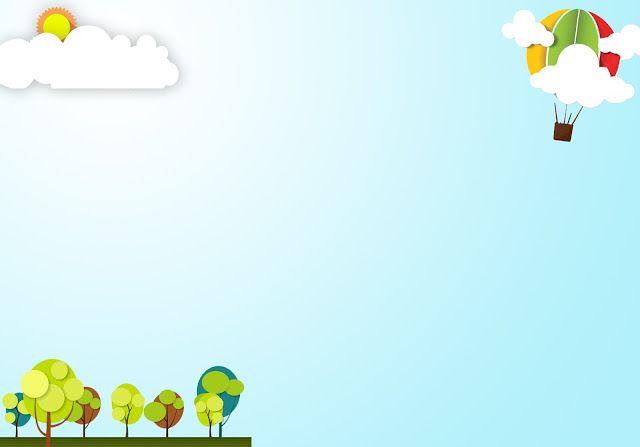 LĨNH VỰC PHÁT TRIỂN THẨM MĨTẠO HÌNH TỪ BÀN TAYLứa tuổi: 4-5 tuổi
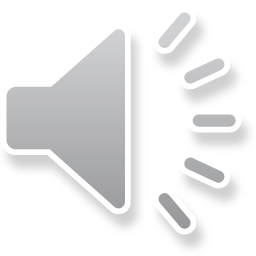 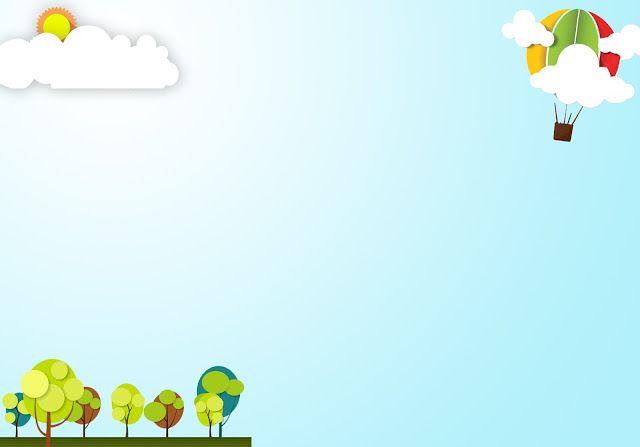